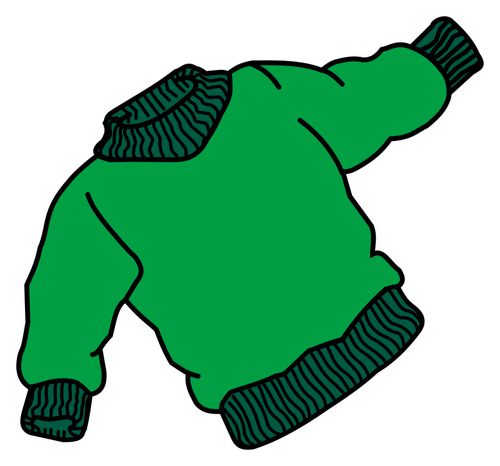 Un pull (m)
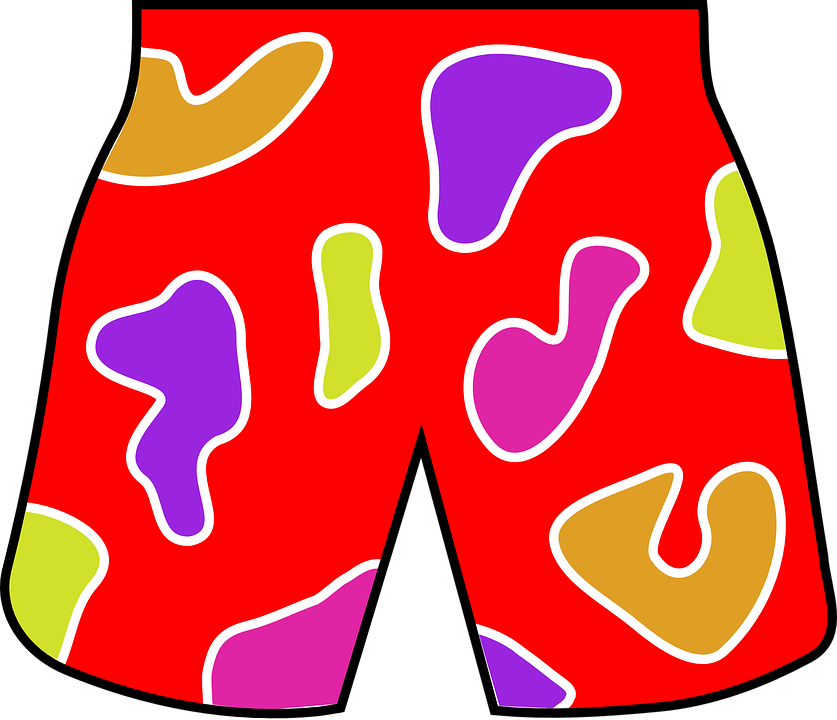 Un short (m)
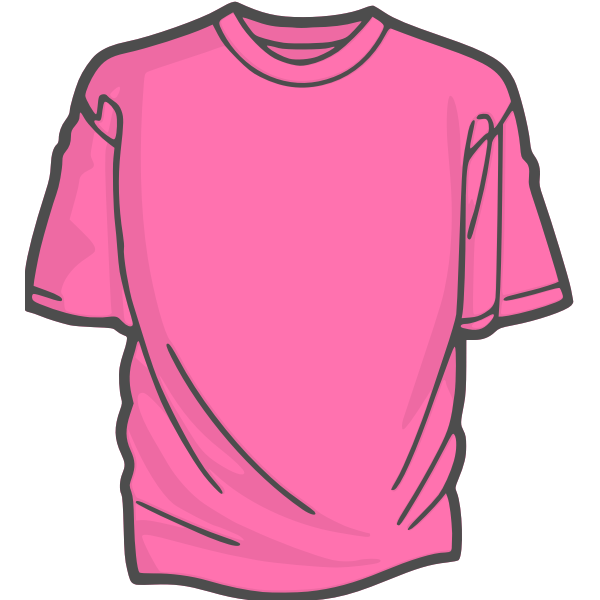 Un tee shirt (m)
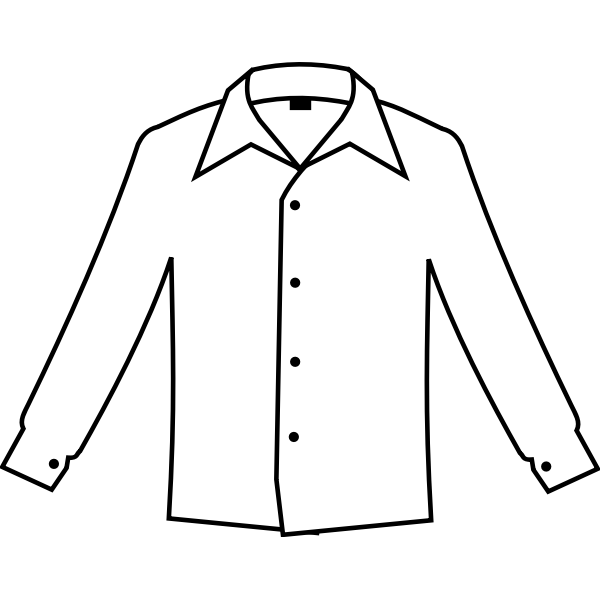 Un chemisier (m)
Des chaussures (pl)
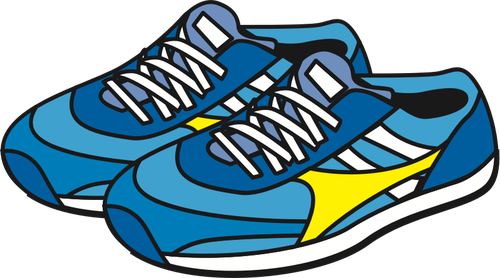 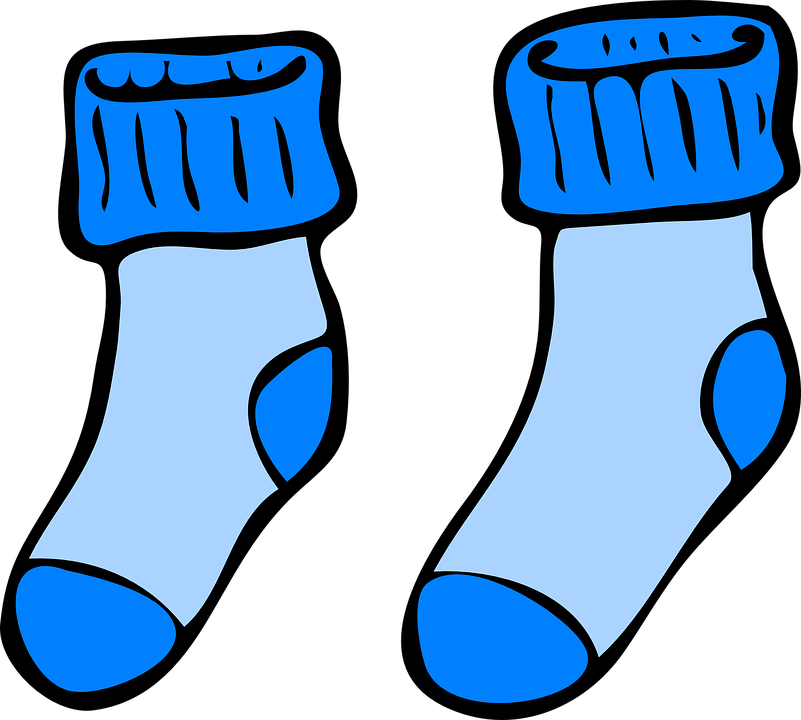 Des chaussettes (pl)
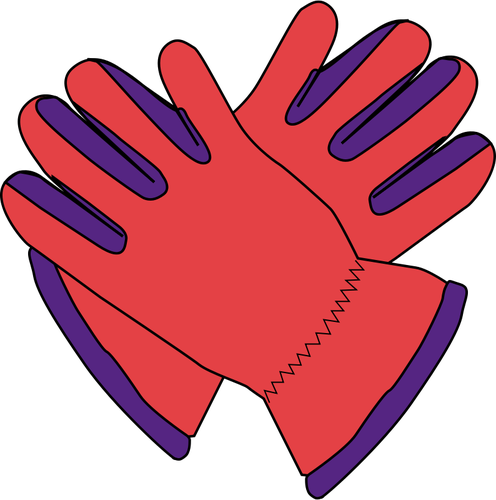 Des gants (pl)
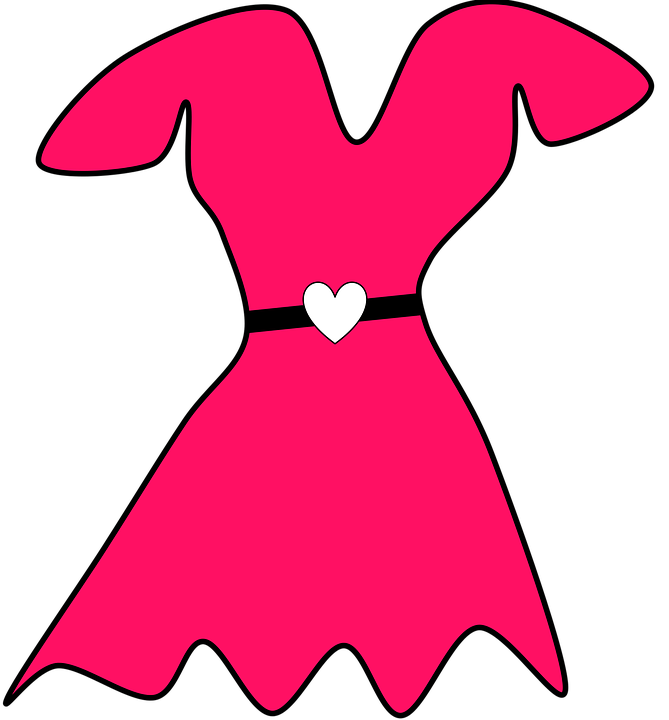 Une robe (f)
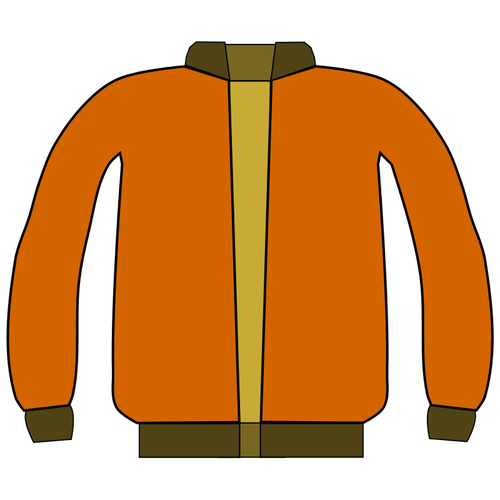 Une veste (f)
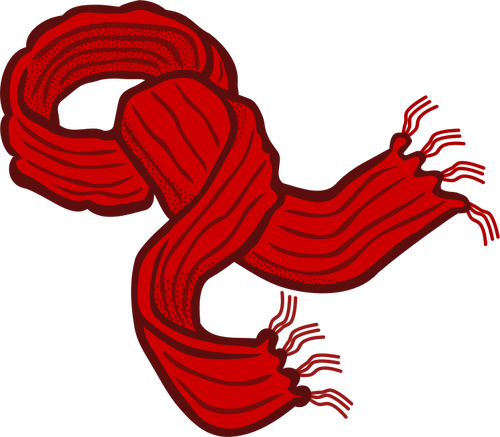 Une echarpe (f)